#
*
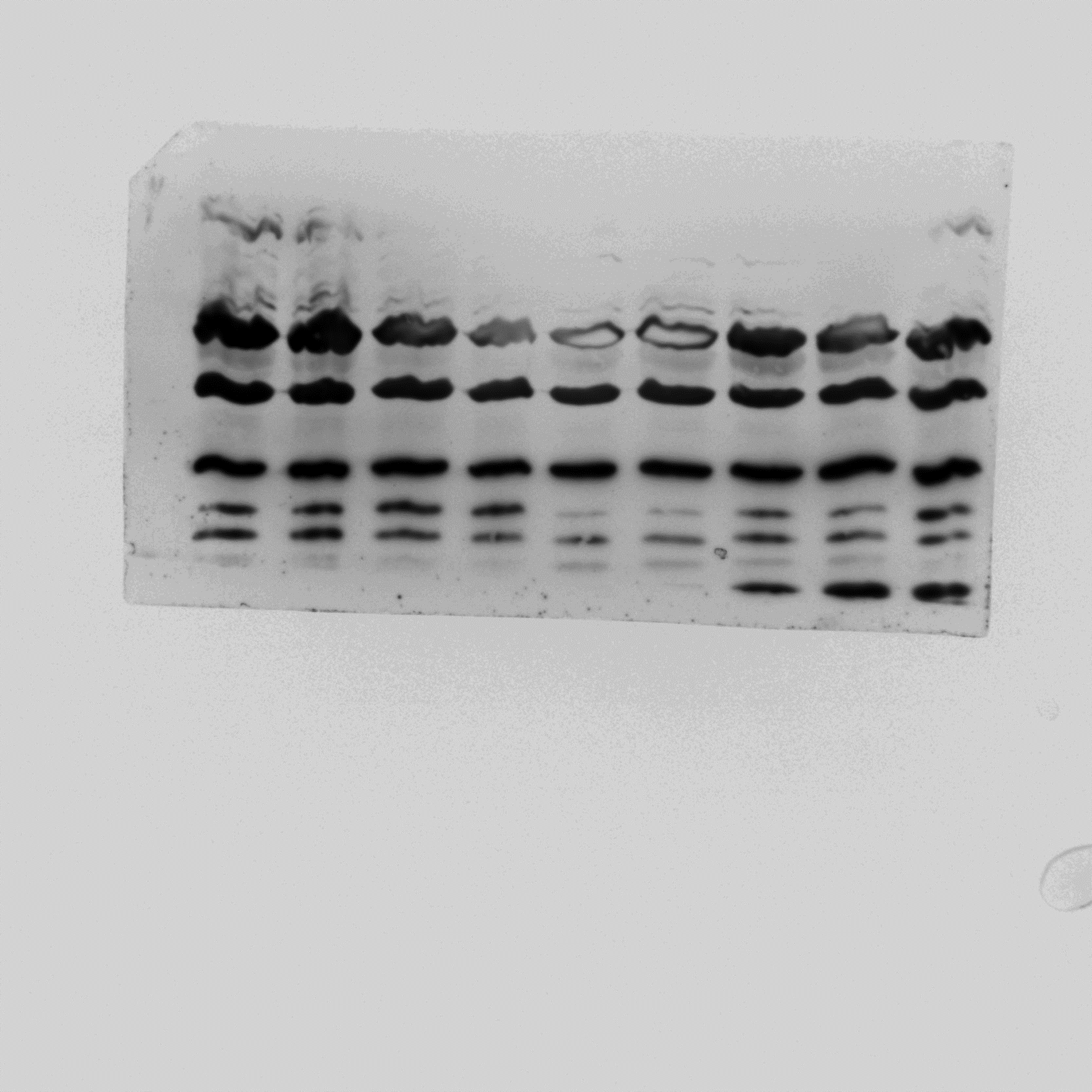 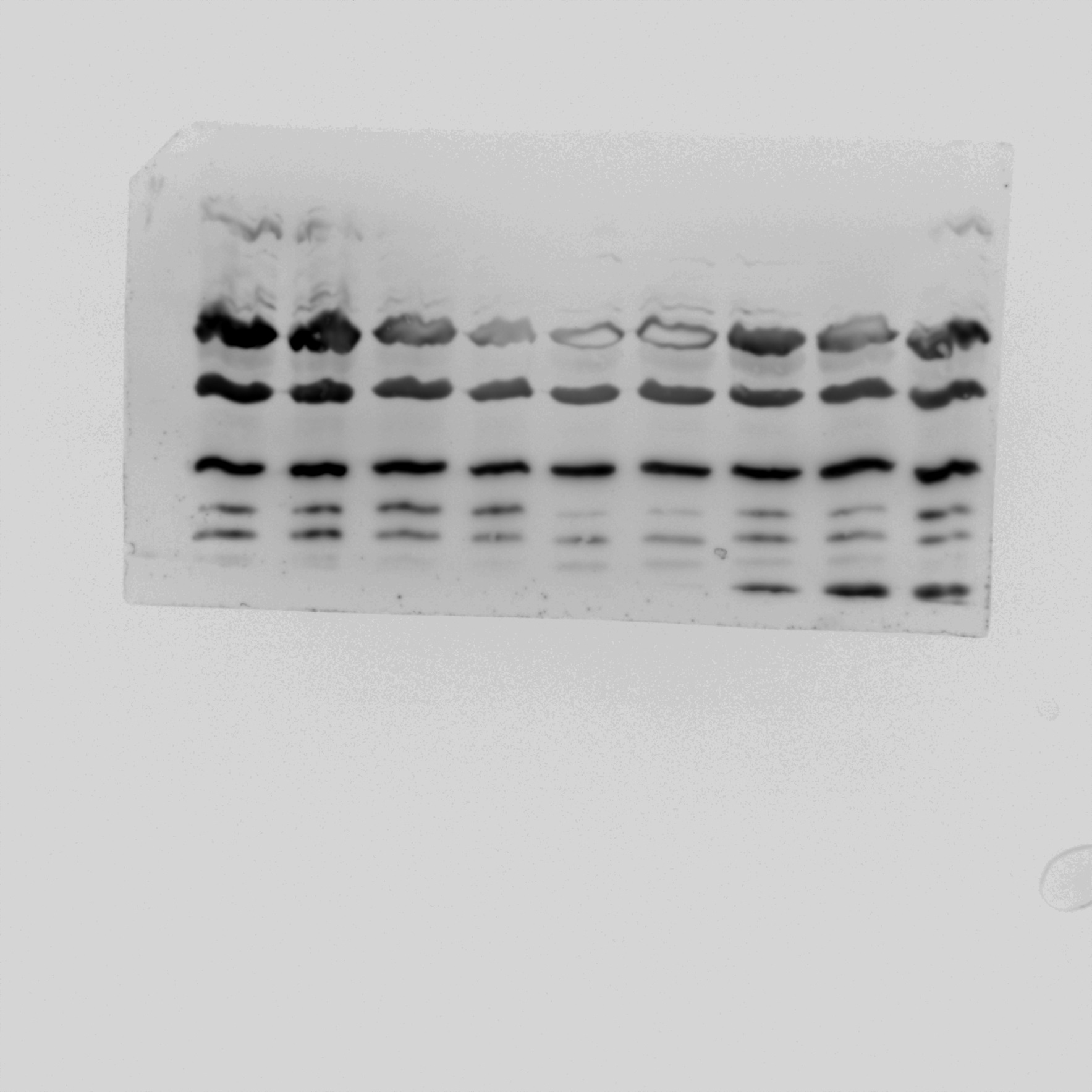 #
*
#
*
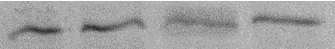 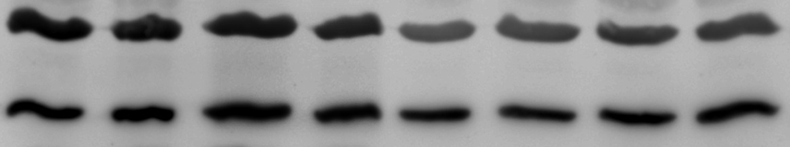 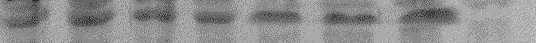 # #
**
# #
*
*
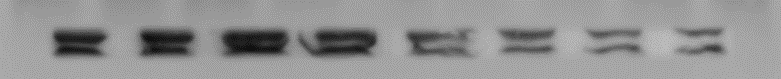 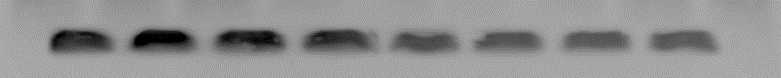 # #
*
*
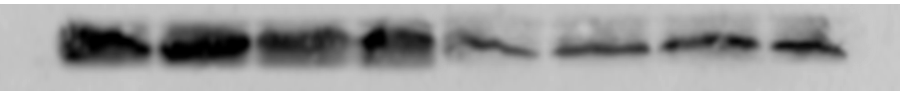 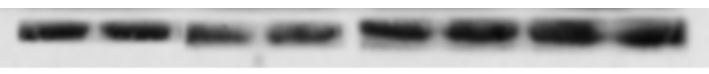 # #
*
**
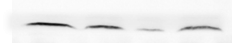 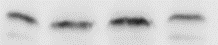 # #
**
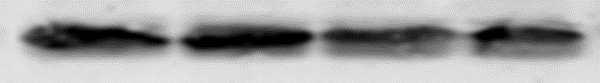 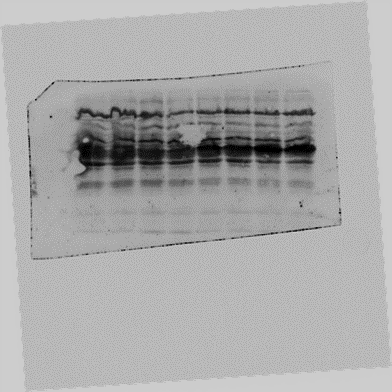 **
# #
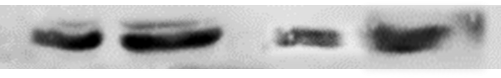 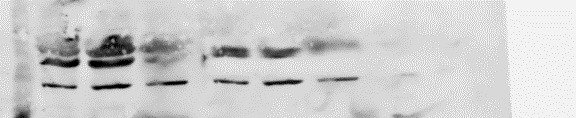 # #
*
*
#
*
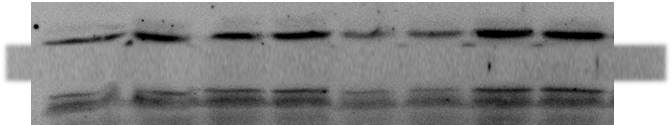 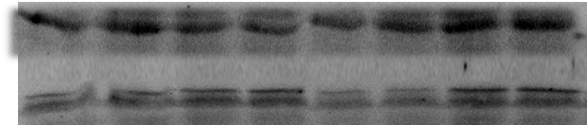 #
*
*
#
**
*
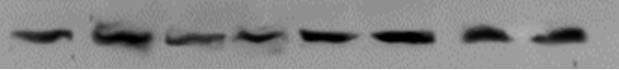 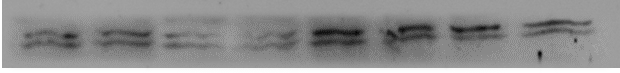 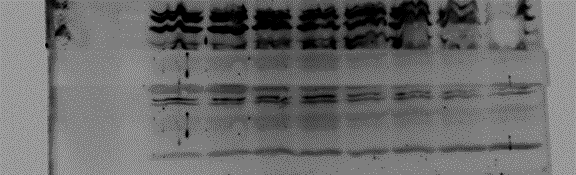 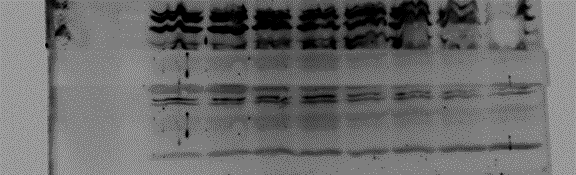